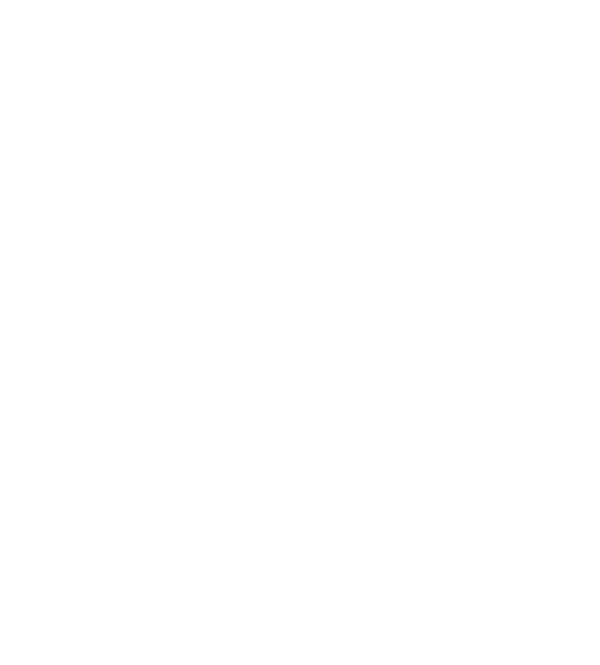 Le
Club TU V3.20
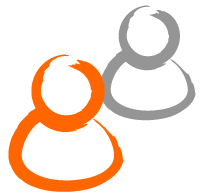 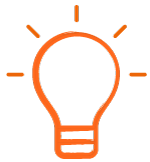 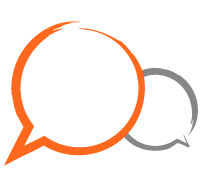 Octobre 2019
Equipe TU
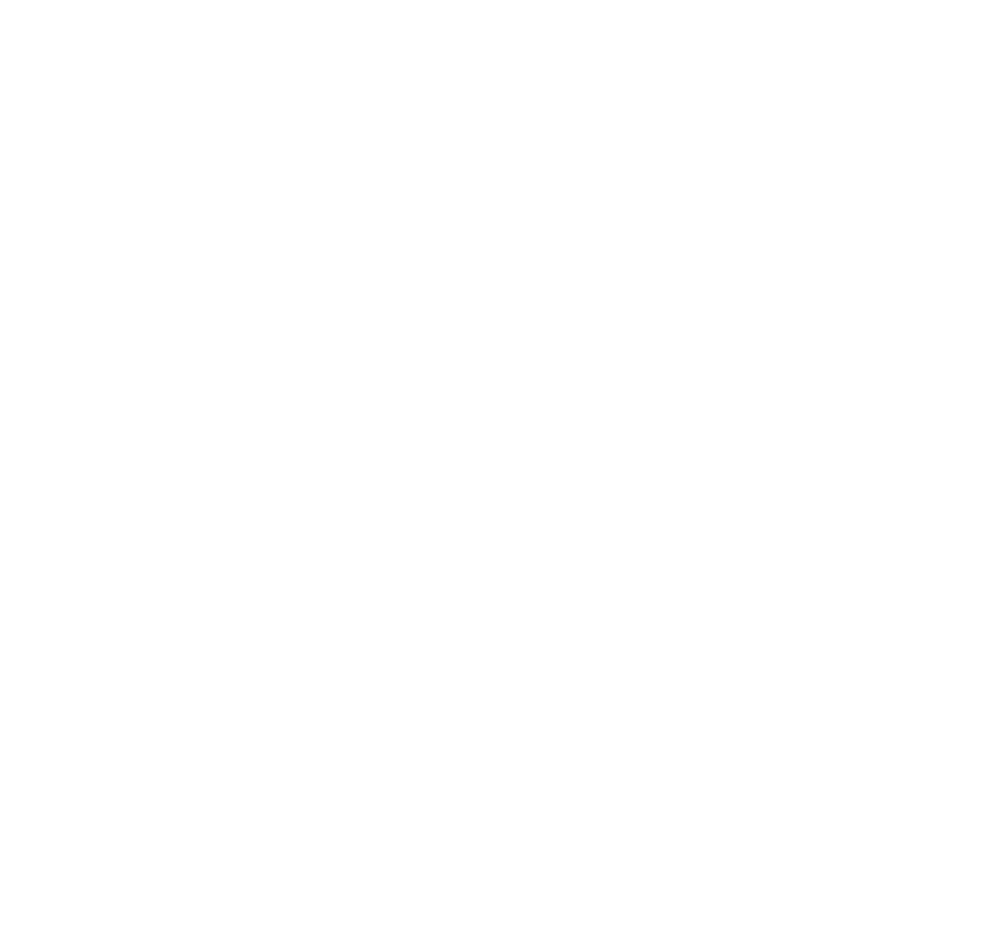 1
‹#›
Équipe TU :
Responsable Systèmes d’Information
Damien BOREL (Ingénieur études & développement)

Responsable des outils métiers 
Emmanuel DOS RAMOS (Médecin)

Responsable Assistance Fonctionnelle- coordination HET - T.SMUR
Véronique BES (IDE)

Développeurs web               Hotline
Sébastien CANDEL  		- Pascale CHAMPIONNAT
Etienne CHAUVEAU		- Frédéric SIMION
Adrien GABRIEL 			- Kelian MENTEAUX 
Emmanuel CERVETTI
Rappels
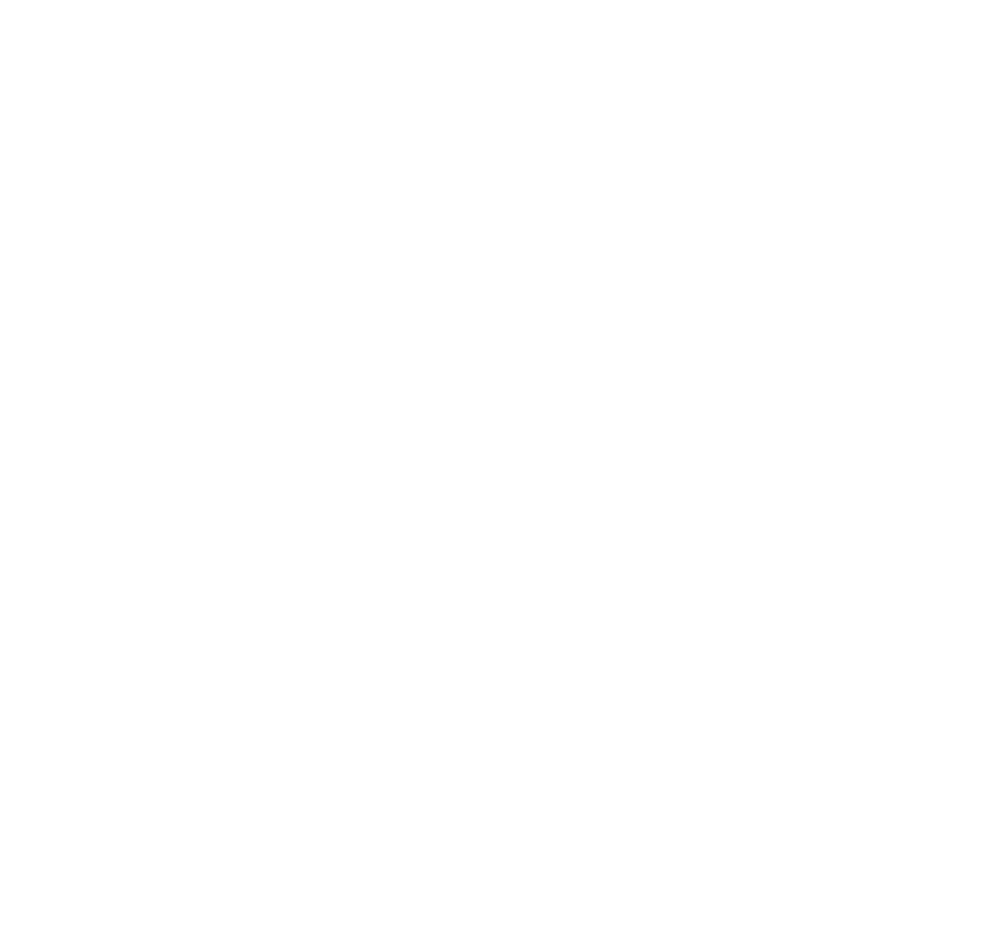 2
‹#›
Rappels : !
Adresse unique : 
terminal@ies-sud.fr

En cas de changement d’administrateur, informer la hotline.
Clubs TU : Fonctionnement
Version commune TGS
Terminal Urgences		- Terminal SI-VIC			- Terminal Cardio
Terminal CTA			- Terminal Hélico			- Terminal AVC
Terminal SMUR			- Terminal Admission		

Versions majeures
2 à 3  publications /an selon les développements

1 Club TU Aquitaine - Occitanie / an
1 club TU Aquitaine /an 
=> 1 Invitation pour 2 référents pour les club TU PACA
Nouveaux Sites
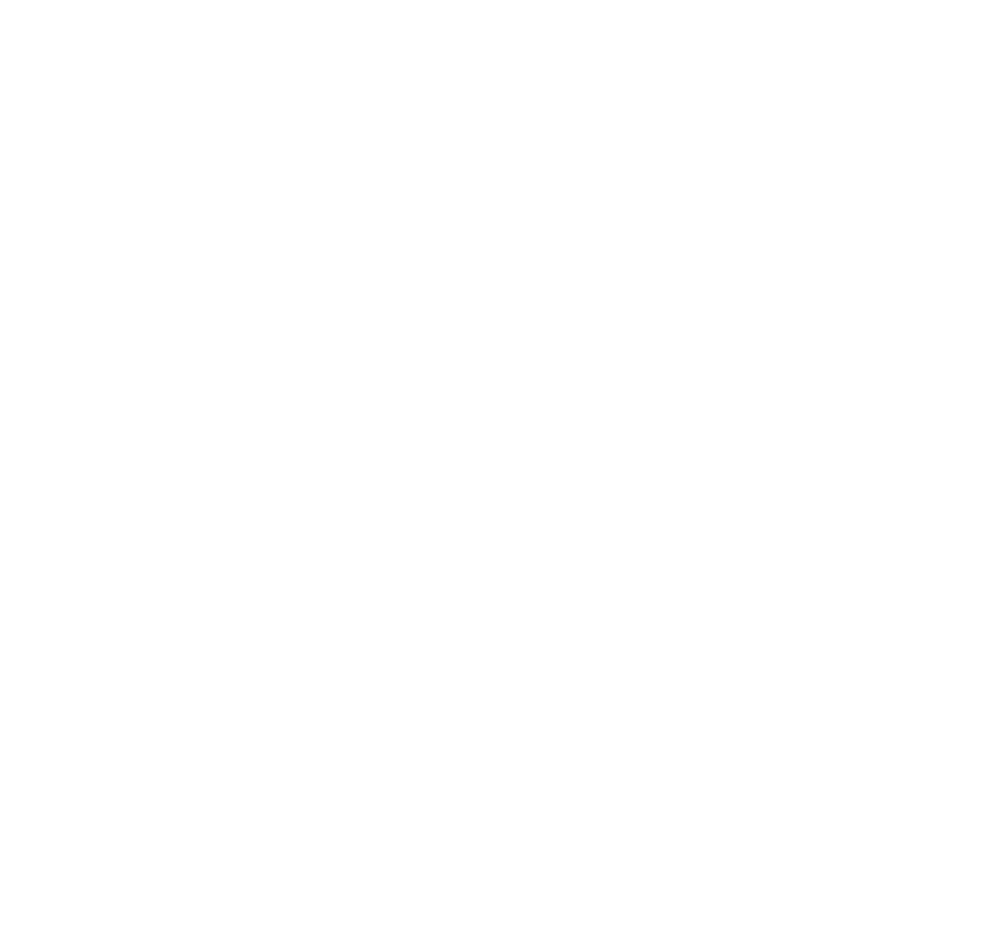 3
‹#›
Gestion par Santé transfert
Région Nouvelle-Aquitaine
CH Villeneuve sur Lot
CH Niort (en cours)
Région Normandie
Région Occitanie
GHT Tarbes Lourdes (en cours)
CH Honfleur
La 3.20.
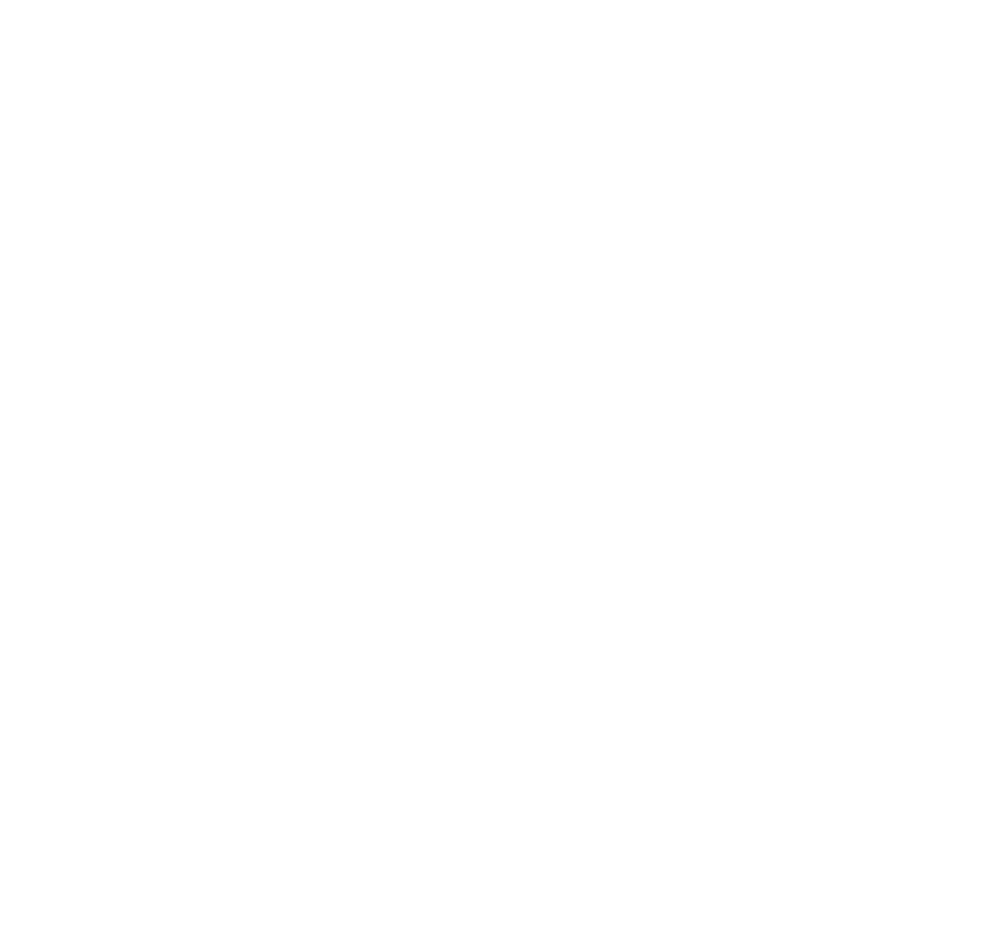 4
3ème partie !
“Les reliques d’Octobre rose”
‹#›
Évolutions V3.20.
(point intermédiaire oct 2018 + Complément juin 2019 + Reliquats oct 2019)
=> Disponibilité octobre 2019

Accès aux notes de versions par le wiki.
Notes de versions, fichier en .CSV
Pour la 3.20. (développements) : 299 réalisées. 
Pour la 3.21. (développements) : 68 programmés. 

Présentation uniquement des évolutions. 
Ne sont pas abordés en présentation les :
Les corrections de bug.  
Les optimisations mineures diverses.
Les développements pour les Terminaux CTA
‹#›
TuTos
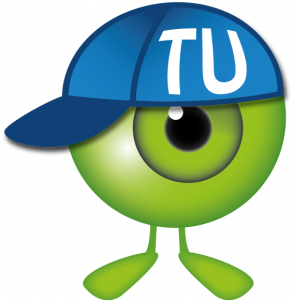 Tutos est là pour vous aider 
https://tgs.ies-sud.fr


3 Entrées possibles
Arborescence en lien avec la structure du TU
Onglet Fiche
Onglet Gestion
Onglet Vue
Comment faire pour …..activer une fonctionnalité 

Synthèse reprend tous les paramètrages d’une page
‹#›
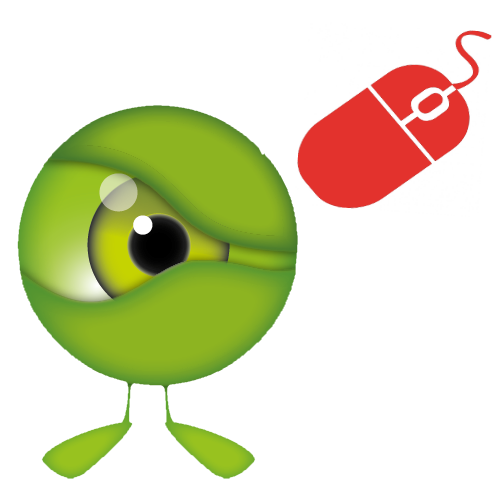 Développement Utilisateurs



Développement Administrateurs





Chemin d’accès au paramétrage
	Option à activer
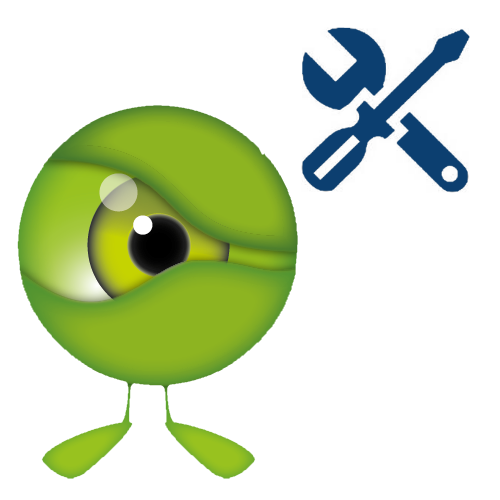 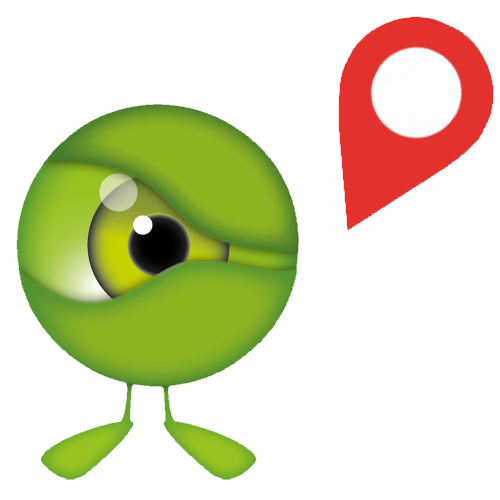 ‹#›
Divers
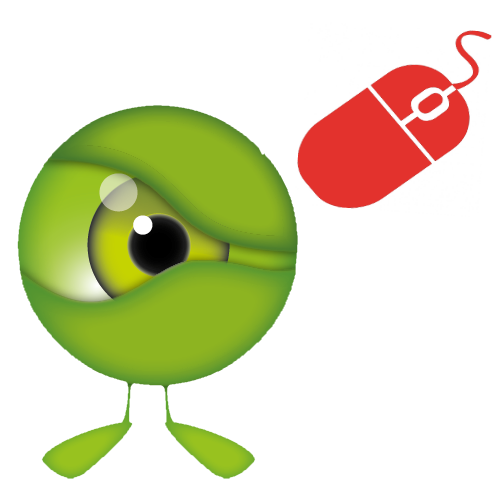 Identification utilisateurs
Enregistrement en base des utilisateurs lors des                connexions de type LDAP
Utilisation de la carte CPS pour la signature rapide


Identification Terminal
Signature des documents PDF générés par le Terminal


Infographie
Les fenêtre modale ne sortent plus du cadre


MAJ
Renforcement des contrôles pour une MAJ
Docker PHP
‹#›
Affichage file active (Vue)
Triage des colonnes
Ajout d'un bouton afin de réinitialiser  le tri par défaut 

Colonne “info”
Ajout d’options pour trier les alertes et les pictogrammes 
Pictogrammes actions
Alertes sous forme d'icônes
Alertes sous forme de labels


Vue : activer dans le paramétrage des colonnes 
- Module Lien (pictogramme, boutons action)
- Module alerte (alermatismes icône ou label)
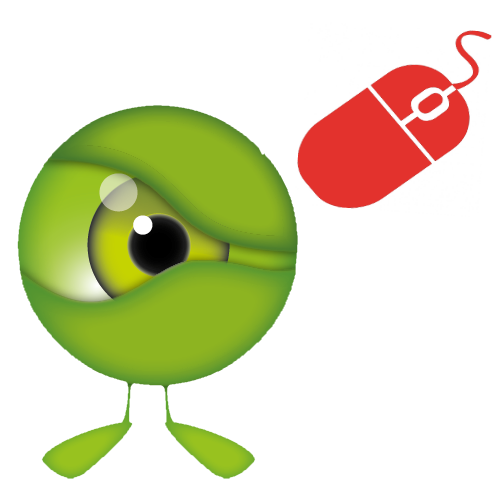 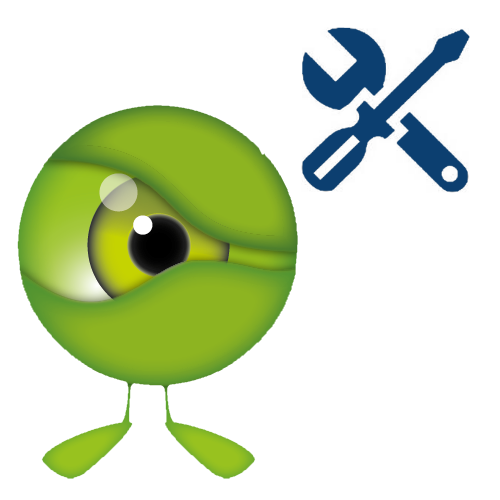 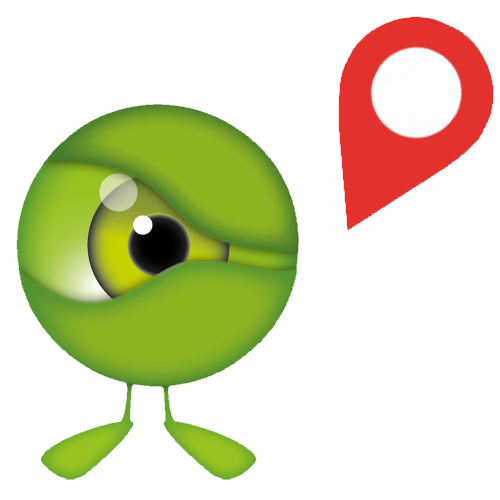 ‹#›
Fiche Patient
Cadre identité

Possibilité d’intégration d’une photo
Nouveau format d’affichage de l’identité possible
Nom d’usage (nom naissance au survol)
Nom de naissance (nom d’usage au survol)
Nom de naissance - nom d’usage
Intégration dans flux identité de l’adresse :
de l’adresse du médecin traitant
de l’adresse de la personne à prévenir
du lien de parenté de la personne à prévenir


		Fiche/Fiche U/Fiche Patient/Bloc identité :
- afficherPhotoPatient	
- resolutionMaxPhotoPatient
- photoPatientDefaut
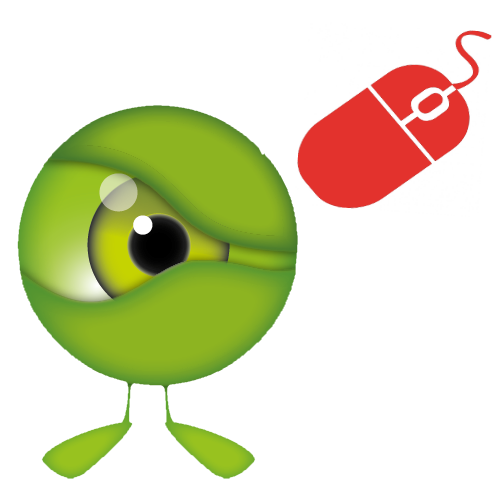 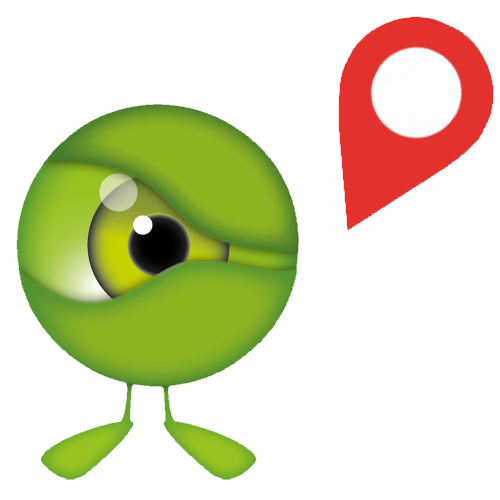 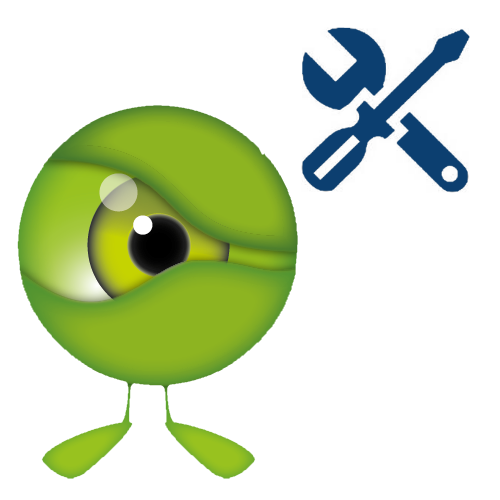 ‹#›
Fiche Patient
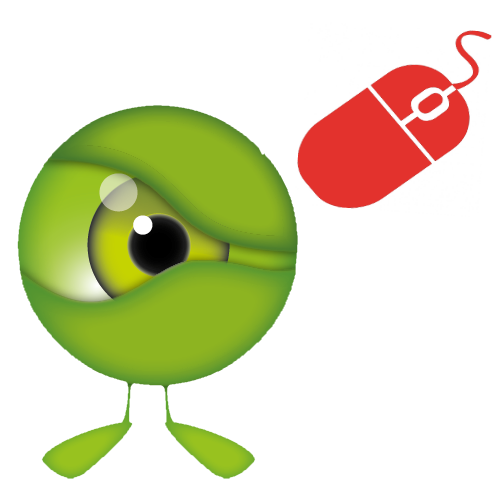 Cadre identité

L'âge est calculée lors de l’intégration via le flux

Possibilité de rechercher un patient par la DN (ajout manuel)
Possibilité de ne pas pouvoir rechercher un patient par ses traits stricts (ajout manuel)
La Personne à prévenir peut être supprimée par le flux
Ajout d’une option pour ne pas récupéré le NIR via le flux si le NIR est existant et le segment du message vide


		

		Gestion/Options Globales : Bloc administratif
- suppressionPersonnePrevenir
- recupNirHL7SiVide
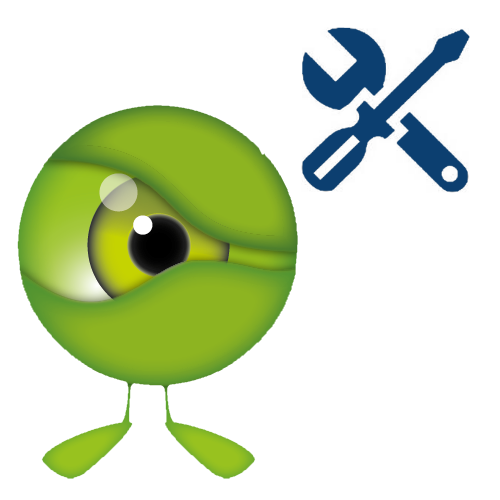 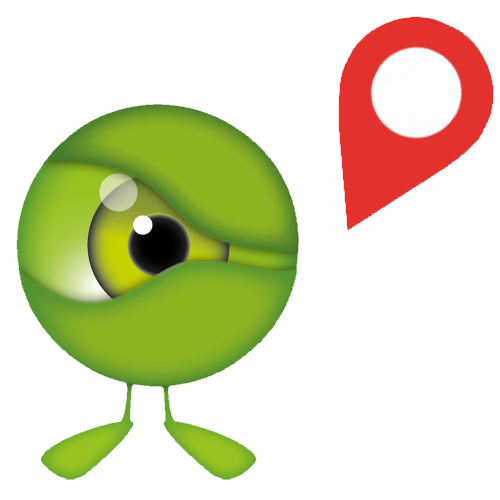 ‹#›
Fiche Patient
Bloc horaires

Ajout d’un horaire supplémentaires
Les dates obligatoires sont visibles

Bloc note

Intégration d’un bloc note pour les secrétaires
l’accès au bloc message est soumis à des droits 

Items

Ajout de l’Item Elève IDE

		Gestion/Gestion des groupes : pour un groupe donné
- Urgences -> BlocNotesSecondaire_Modification	
- Urgences -> BlocNotesSecondaire_Visualisation	
- Urgences -> BlocNotes_Modification	
- Urgences -> BlocNotes_Visualisation
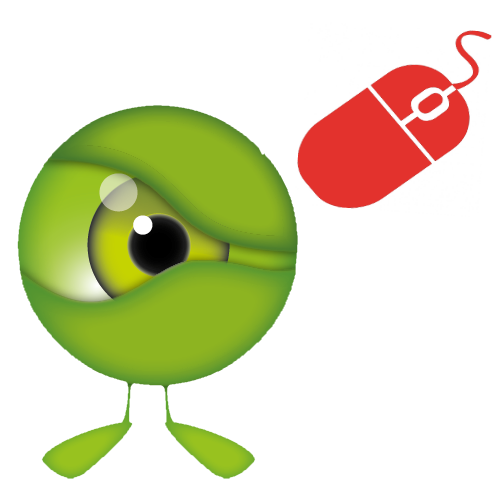 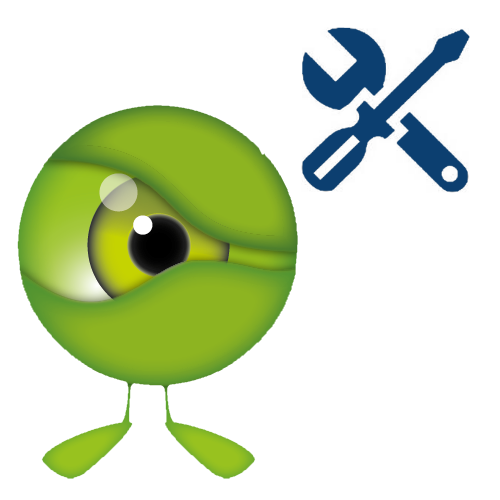 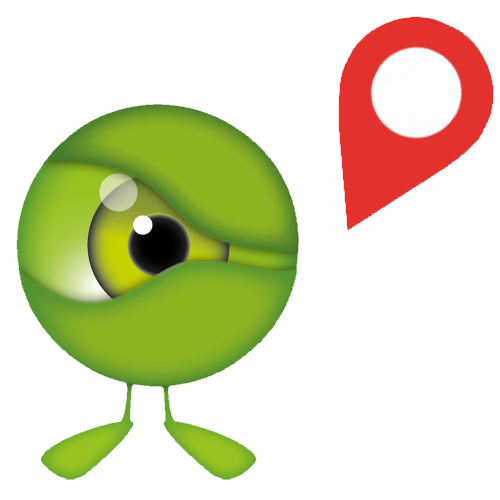 ‹#›
Fiche Patient
Documents
On peut utiliser une apostrophe pour les catégories
On peut choisir la taille du texte pour un document
On peut désactiver l’accès aux docs pour les patients sortis


Alermatismes
Le bloc message est paramétrable comme un document
Le nombre de diags déclencheurs est augmenté à 12
Ajout d’un déclencheur par exclusion de diagnostic *
Repérage des alertes sans déclencheur









Fiche/Fiche Urgences/Document : dans le bandeau	
Taille
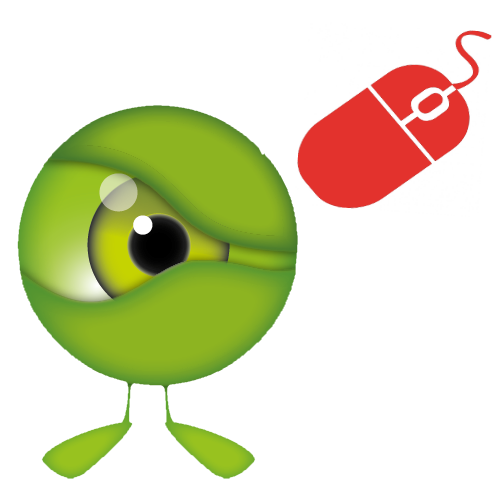 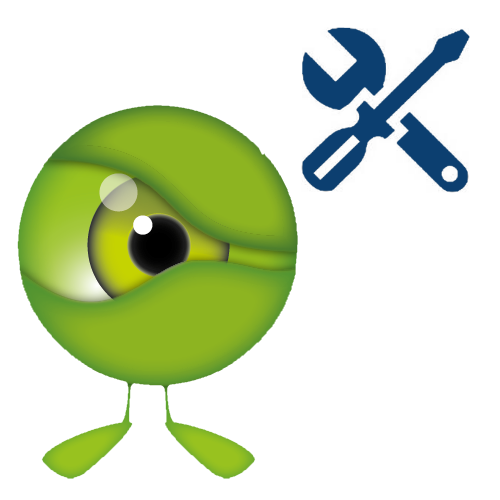 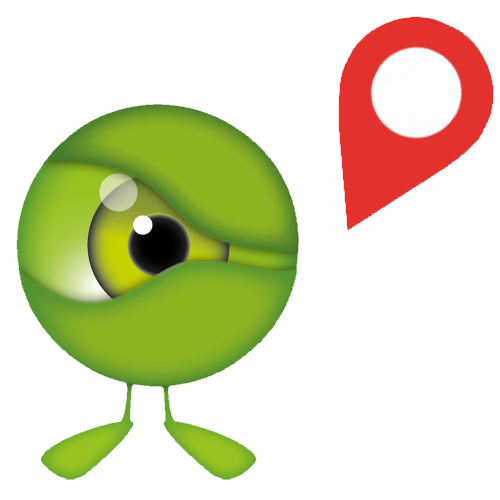 ‹#›
Fiche Patient
Synthèse

On peut afficher les commentaires suivants : 
prescriptions, 
réalisation, 
non réalisation
Il n’est plus possible de supprimer un masque associé à une synthèse 
Les demandes d’examens supprimées n’apparaissent plus

BHRE

Les messages de BHRE peuvent être intégrés



Fiche/Fiche Urgences/Synthèse : 		
affCommentairePrescMedSynthese	
affCommentaireReaMedSynthese	
affCommentaireNonReaMedSynthese
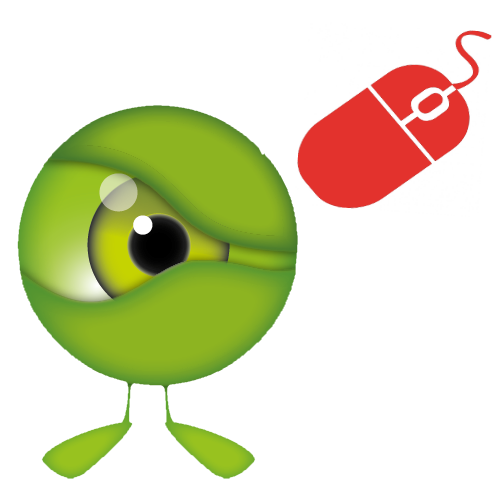 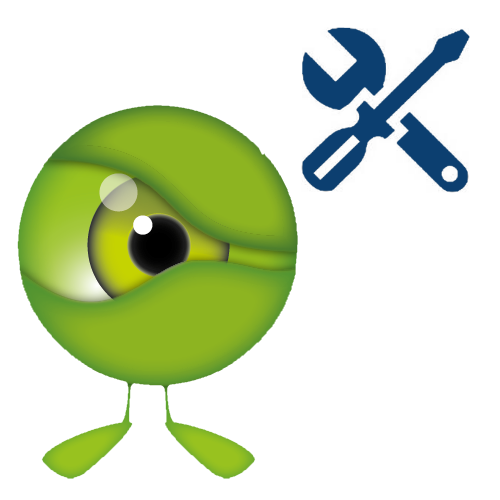 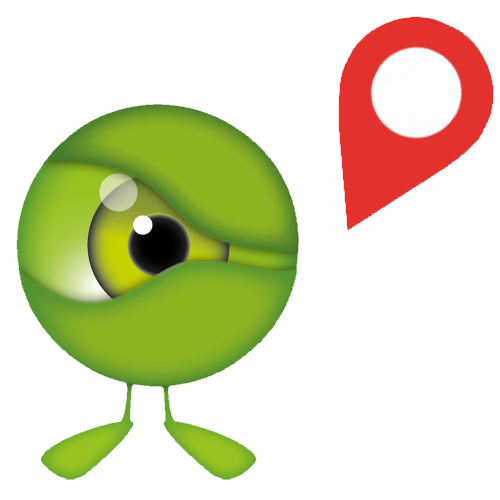 ‹#›
Fiche Médicale
Module IOA - TRUC

Thésaurus Recours pour les Urgences Circonstances
FEDORU, SFMU, GFRUP et SPF
But : 
mieux préciser les circonstances de venues aux urgences
en complément du TRIAGE Symptomatique
Principe :
Sélection d’un recours & du cadre de survenue
Nomenclature propre hors CIM-10 assurant le repérage de la version utilisée
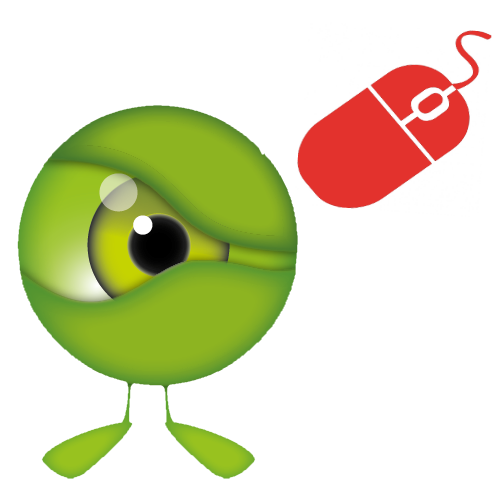 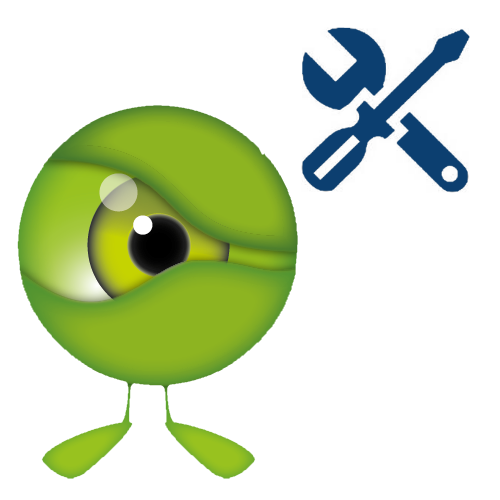 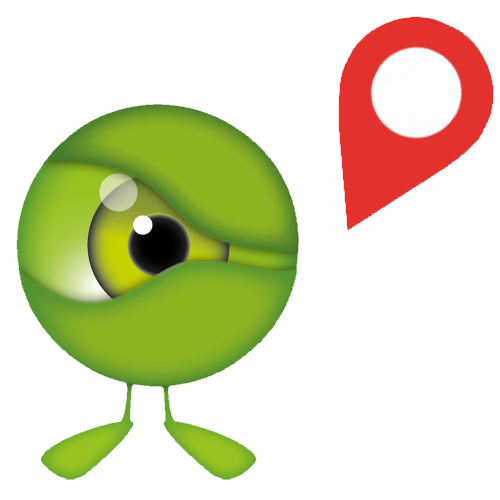 Fiche/Fiche U/Fiche Médicale/recours : 
- masquageBlocCirconstance
- masquageBlocCirconstanceIOA
‹#›
Fiche Médicale
Constantes
On peut afficher des courbes pour les Constantes
La DDR est intégré au module IOA
On peut masquer les courbes
Amélioration du rendu de la PAS & PAD
Ajout de la mesure de l’ethanol

Scores
Ajout du score DN4 (neuropathie)
Ajout du score CARE (douleur thoracique)
Ajout du score ADD RS (dissection aorte)
Ajout des critères SIRS
Modification du score "Le Gall" en "Genève révisé".
Amélioration de l’affichage
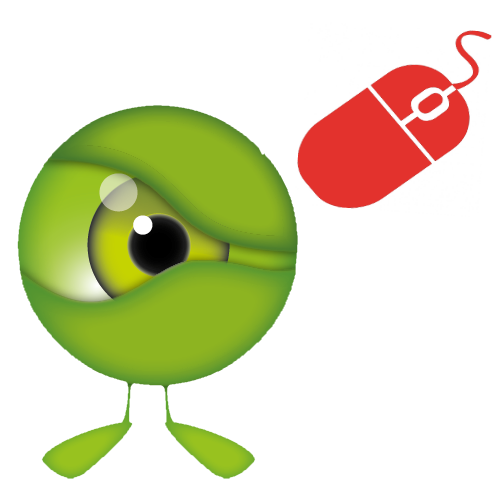 ‹#›
Fiche Médicale
Soins
La saisie des commentaires est repositionné
En l’absence de commentaire gain d’un clic


Observations
Le focus se positionne dans le bloc de saisi après utilisation d’un cartouche
Ajout d’un type “Vaccination”
Ajout des cartouches pour l’observation IOA dans le module
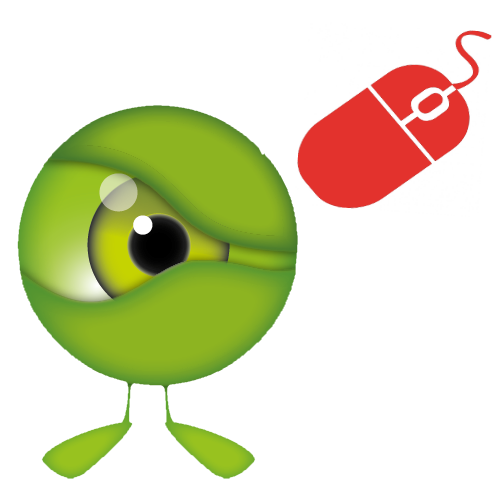 ‹#›
Fiche Médicale
Réorganisation de la configuration

Réalignement des colonnes
Remplacement des termes “Etat”, “Etat plan blanc”
=> “Mode normal” et “Mode Plan Blanc”
Etat des observations est configurable en :
Désactivé
Visible
Visible et obligatoire


Fiche/Fiche Urgences/Fiche médicale : Observations
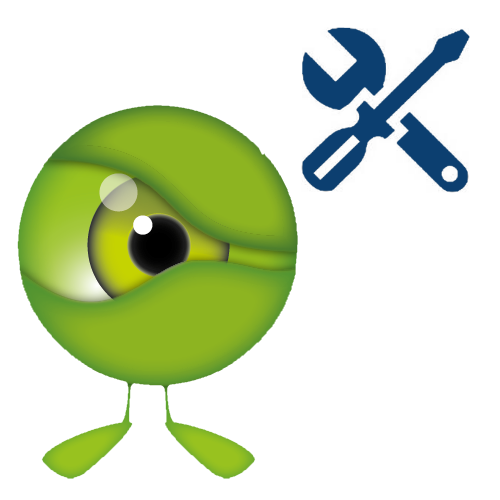 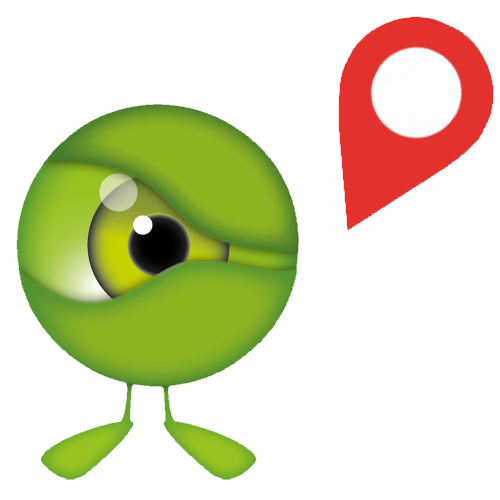 ‹#›
Fiche Médicale
Formulaires : 
constantes
Les constantes saisies peuvent être supprimées
Ajout d’un mode de saisie pour les constantes (expression régulière)
On peut sélectionner l’unité (au choix) pour une constante
Tableau
Permet de créer un tableau de valeur que l’on peut valider en 1 clic (pour les constantes par exemple)
Scores
Il est possible de configurer des scores (difficultés ****)
Intégration d’un mécanisme de calculs
Pour un score configuré on peut déterminer des limites
Mise en valeur colorimétrique pour un score configuré
Le détail des scores peut être intégré
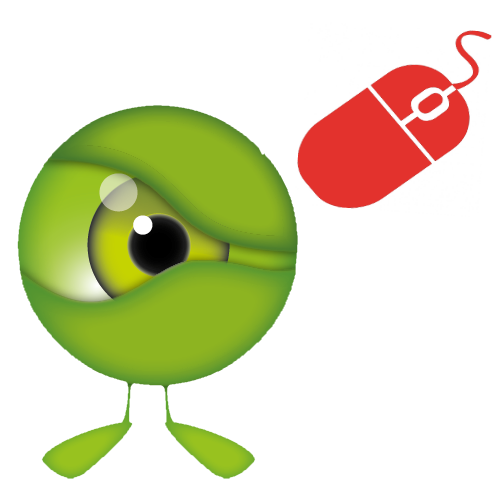 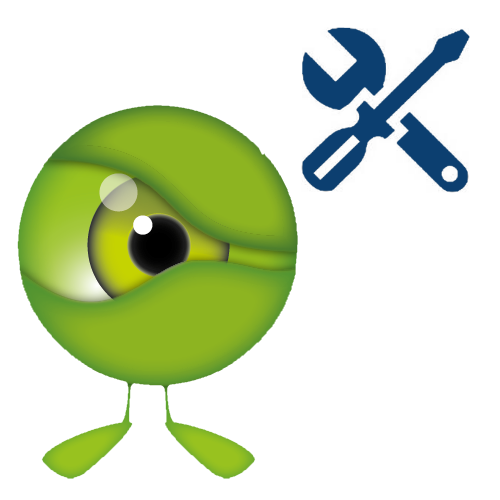 ‹#›
Fiche Médicale
Formulaires : 
Les formulaires peuvent être générés en .pdf
Des exemples de formulaires configurés sont ajoutés
Un formulaire peut être envoyé via le flux documents
Il est possible de régler la largeur d’un formulaire
Un formulaire n’est plus forcément lié à la Fiche médicale *
Modification des libellés pour la gestion des droits (étapes & blocs)
Visualisation => Accès (si droit)
Modification => Modifiable (si droit) et lecture sans droit
Pour les types d’items
Ajout des recours Symptomatiques (IOA) - TRUC
Possibilité de gérer les retours à la ligne pour les cases à cocher
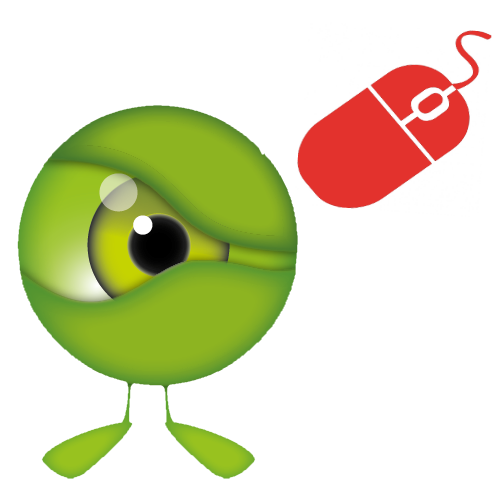 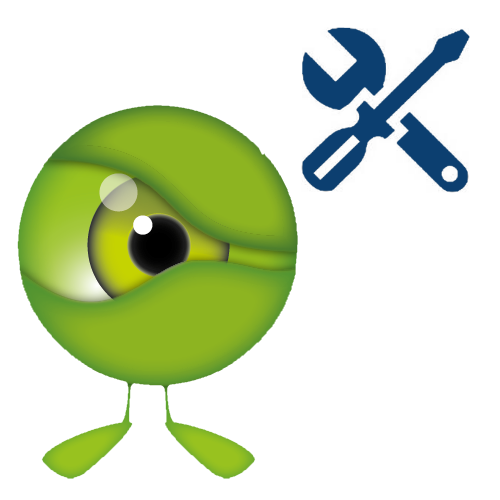 ‹#›
Listes de travail
Imagerie (Création Édition des bons) 

Ajout du poste à rappeler pour chaque type d’examen
On peut afficher l’identité sur toutes les pages imprimées
Ajout du téléphone du patient pour chaque type d’examen
Intégration possible des observations pour chaque type d’examen
Intégration possible du sexe pour chaque type d’examen
Ajout d’une option pour afficher l’infobulle au survol ou au clic droit
L’envoie de la salle est paramétrable en fonction du type d’examens
Ajout d’une mention pour envoyer au médecin traitant *
Intégration dans la fiche patient du “Commentaire de sortie”
Amélioration de l’affichage côté RIS
Les paramètres vitaux sont intégrés au flux imagerie
Le commentaire du manip est visible dans les exports


			Fiche/Fiche U/Options/Bon d’examens 
Plusieurs options 
Gestion/Options globales/Listes transversales
evenementInfoBulleRadio
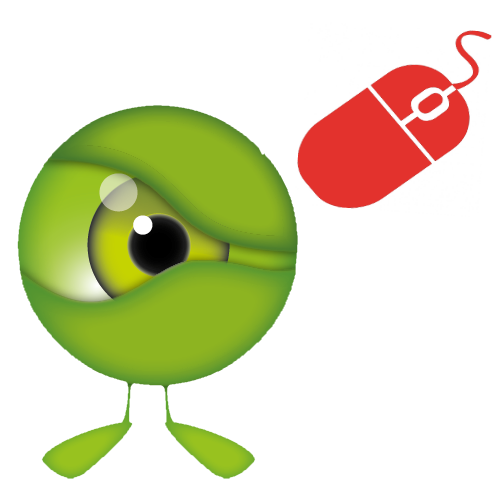 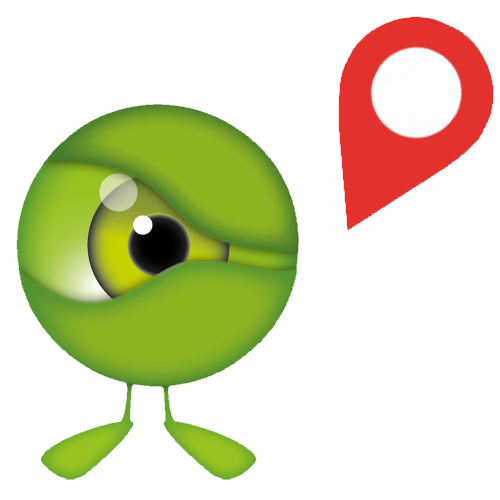 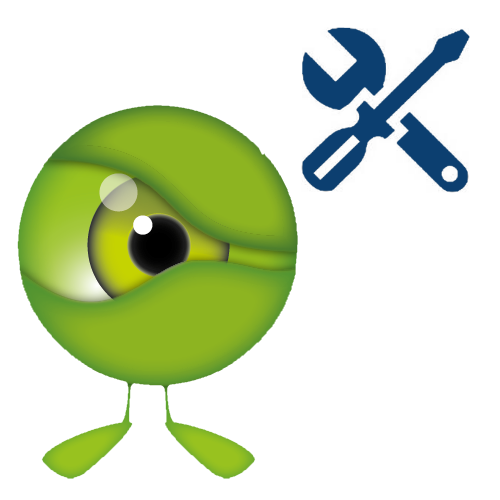 ‹#›
Listes de travail
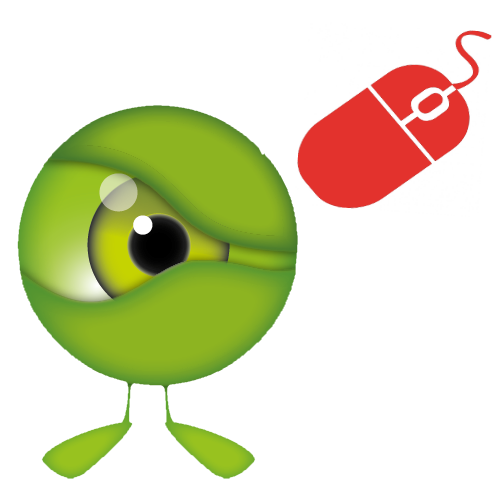 Biologie

Mise en place de l’intégration des résultats labo
Ajout d’icone pour le statut des prélèvements
L’heure de prélèvement est est celle de la réalisation du soin

Régime

Suppression de la fonctionnalité 
				


Fiche/Fiche U/Options/Bon d’examens 
Gestion/Options globales/Listestransversales
evenementInfoBulleRadio
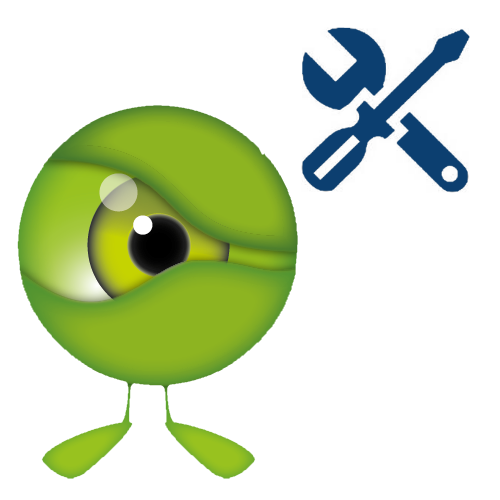 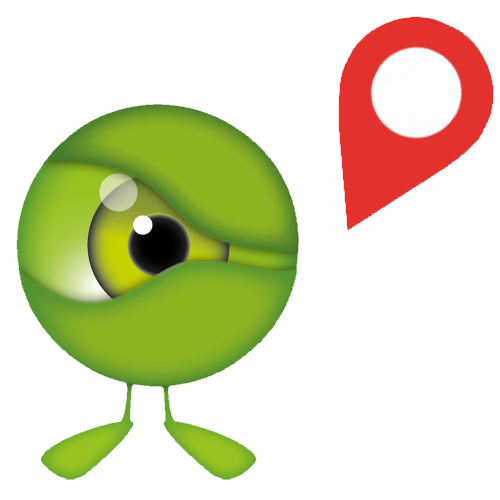 ‹#›
Codage
Diagnostics
Élaboration d’un thésaurus double pour les Urgences 
Travaux FEDORU SFMU GFRUP SPF
1 thésaurus simple pour les RPU - 1 thésaurus pour les hospitalisations
Réécriture des libellés 
 Augmentation de la longueur maximale des libellés 
Accès possible au module de cotations depuis le module de sortie

CCMU
Option pour rendre la saisie obligatoire.
Option pour désactiver la question UHCD si CCMU = 3.

Actes
Gestion de la consultation U03.
La lettre X génére bien une GS si spécialiste en Médecine Générale
La lettre X prend en compte les listes de spécialistes
Il est possible de coder le samedi a-m en férié (pour lettre clé G)
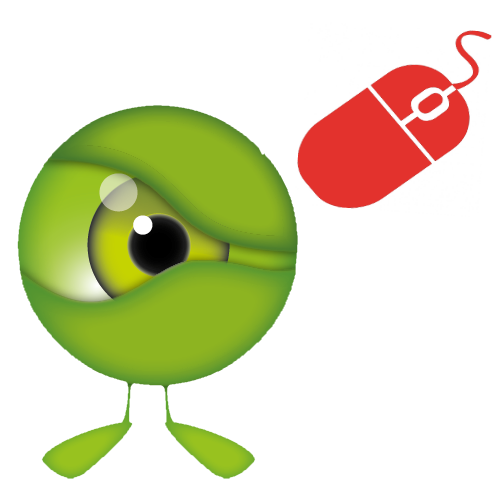 ‹#›
Onglet sortis
Options des filtres existants
On peut rechercher par médecin ayant pris en charge 
(présent dans historique)
On peut afficher seulement les patients supprimés 
(uniquement les supprimés)
On peut filtrer sur la valeur directement des menus déroulant 
(est au choix)
Pour le sélecteur parmi, la recherche est possible par chaînes 

Ajout de filtres
Ajout d’un filtre sur les discordances radio
Ajout d’un filtre “Dossiers préparé” ⇔ à contrôler

Export étendu
Ajout d’une option “lettre de liaison” IPAQSS
Le memory_limit lors de l'export simple à été augmenté.
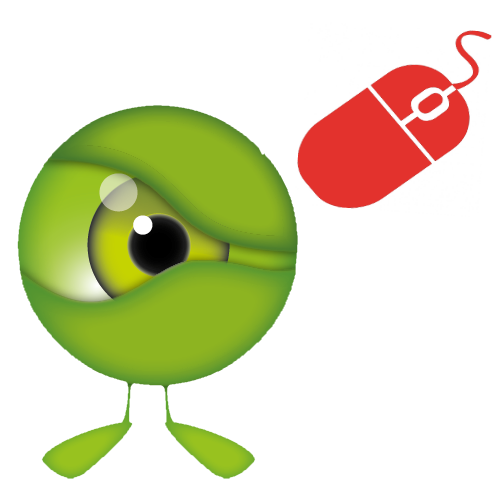 ‹#›
Lettre de liaison
Nombreuses améliorations :
 
=> le but est d’étendre l’envoi de la LdL au delà du périmètre requis

=> Contacter l’équipe dédiée au GIP
‹#›
Lettre de liaison
Format
Possibilité de générer la ldl au format CDAR2 
Renforcement du contrôle sur NIR => DMP
LdL facilitée 
Modification de la ldl pour les patients externes
Simplification du formulaire de sortie pour les externes.
Possibilité de précocher les cases du formulaire de sortie 
Option permettant de précocher le médecin traitant
Possibilité d'ignorer les patients sans avis médical 
Ajout d'une option permettant d'ignorer ldl pour un patient externe si le médecin n'est pas saisi
Edition
L’item qui n’envoie pas la ldl est renommer “Patient”
Ajout de la prévisualisation de la lettre de liaison
Intégration dans le porte documents
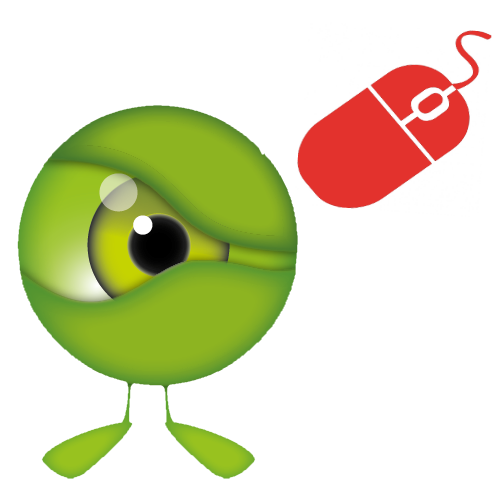 ‹#›
Gestion
Gestion des groupes
Point de restauration de la configuration du groupe précédent
Possibilité d’attribuer une plage horaire de “droits” à un groupe

Gestion des utilisateurs
Améliorations diverses au niveau de la gestion des utilisateurs
Ajout d’actions groupées
Ajout de filtre
Pagination

Gestion des listes transversales
Ajout du format du mail (envoi ou pas du contexte)



				Gestion/Gestion des groupes
				Gestion/Utilisateurs
		Gestion/Gestion liste transversales
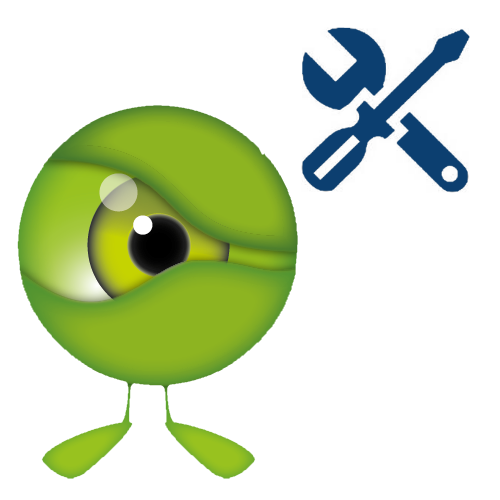 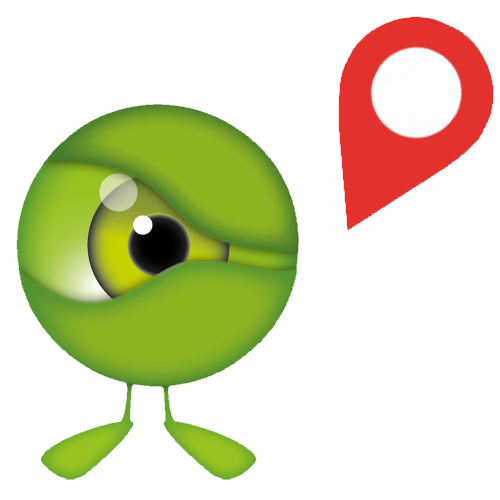 ‹#›
Gestion
Navigation
Sélection des onglets à afficher en mode Plan Blan
Les environnements sont liés à des fiches

Gestion des liens locaux
Infobulle descriptif pour l’aide à la saisie
Ajout d’une fenêtre de type modal (pour le LAP)

Tâches planifiées
Ajout de liens vers tutos


				Gestion/Navigation
				Gestion/Liens locaux
				Gestion/Tâches planifiées
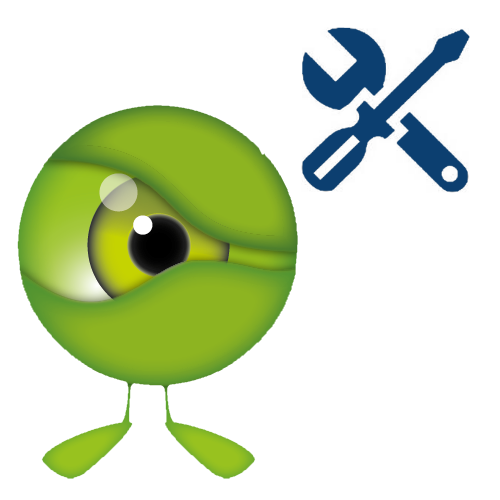 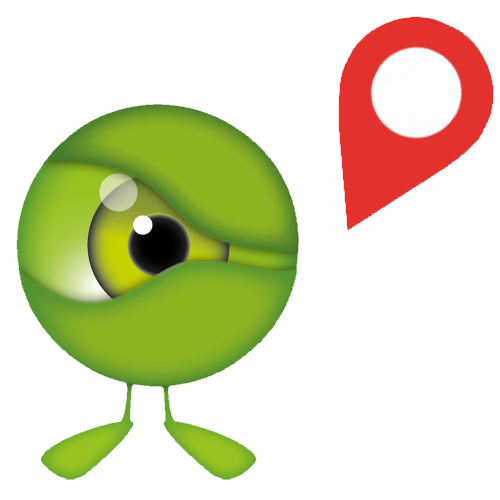 ‹#›
Gestion
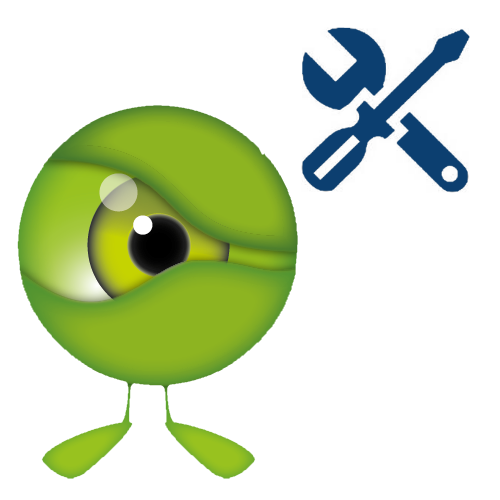 Options globales
WiziWig pour  "messageGlobal" et "messageAccueil" en HTML.
Choix de l’affichage de l’infobulle pour l'onglet radio
Modification de la description de l'option globale signatureSousMenu.



			Gestion/Optionsglobales/Infographies
messageGlobal
messageAccueil
Gestion/Optionsglobales/Option des onglets Liste transversales
evenementInfoBulleRadio
Gestion/Optionsglobales/Authentification
signatureSousMenu
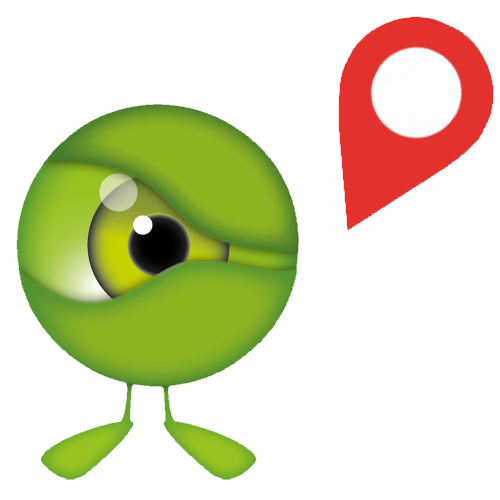 ‹#›
Gestion
Salle d’attente

Ajout indicateur de temps d’attente du premier patient non vu *
Alternance Page indicateurs / Page d’information 
Affichage en cas de Tension *
Sélection d’une liste de patients pour le calcul des indicateurs * 




			Gestion/Salle d’attente
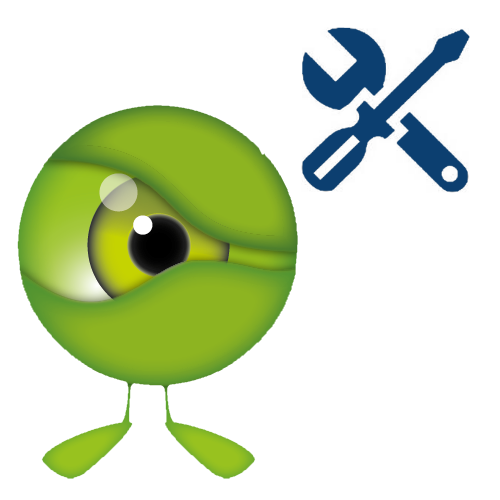 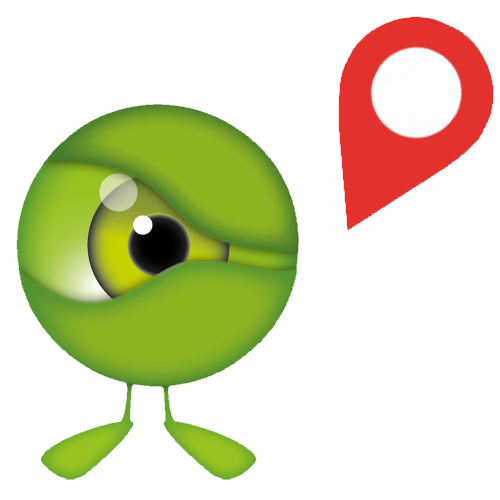 ‹#›
LAP TU-VIDAL
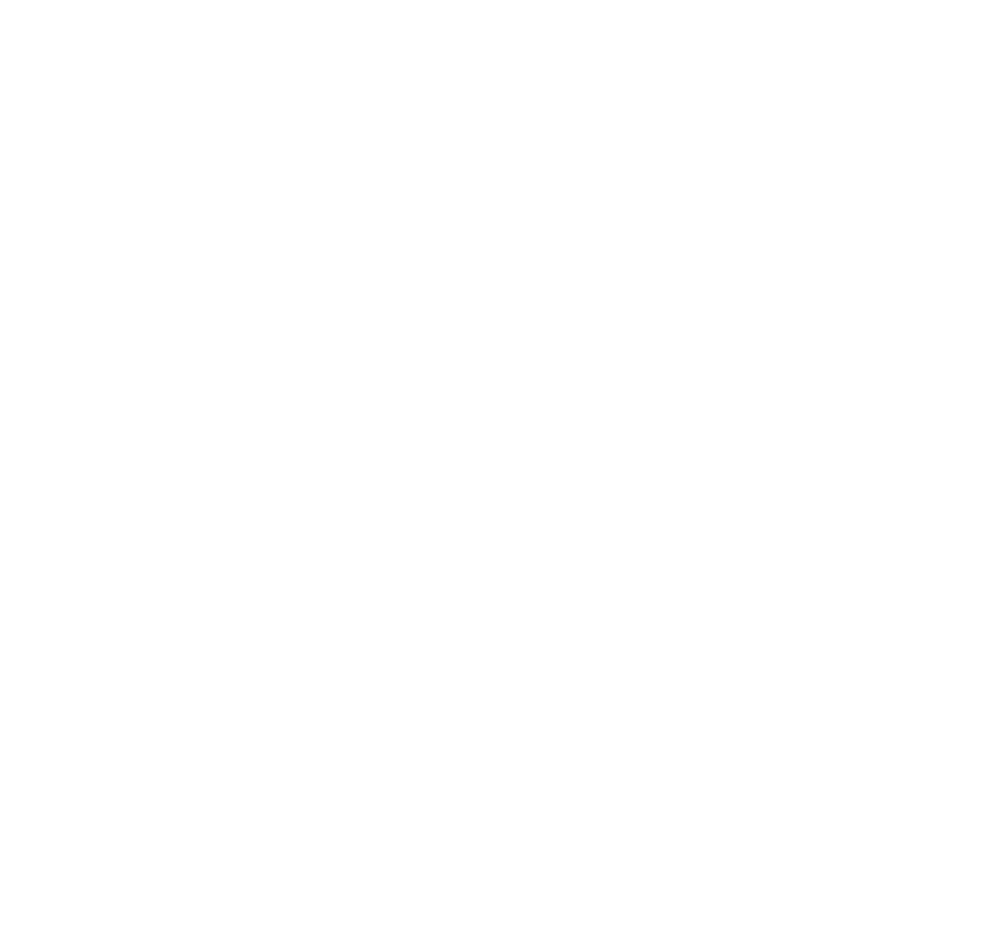 4
‹#›
LAP TU-VIDAL
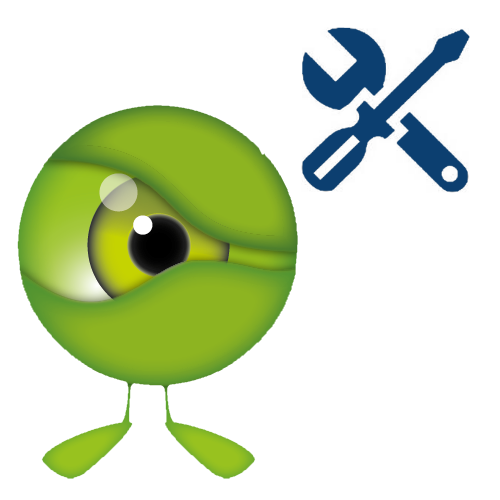 Certification HAS pour ce couple

Nombreuses modifications complémentaires dont 
Import Export du livret thérapeutique
Gestion des packs (protocoles de médicaments)
Gestion de la prescription IDE sous protocole
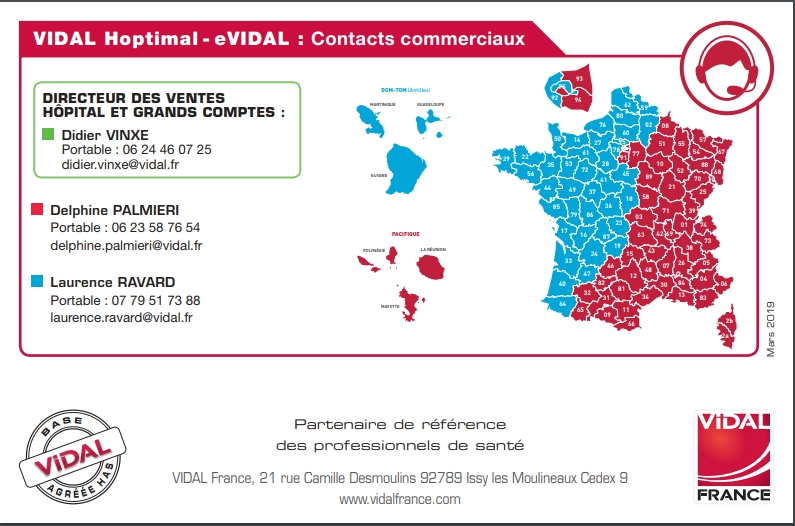 ‹#›
LAP TU-VIDAL
NOTICE 1 : Présélection
les modalités de saisie des renseignements médicaux du patient 
La recherche de la spécialité à prescrire
Les modalités d’usage de la prescription (Urg ou externe)
NOTICE 2 : Prescription
Les modalités de prescription 
l’ajout d’une prescription
L’analyse d’une prescription
La réédition, la modification et l’arrêt d’une prescription
NOTICE 3 : Prescription de sortie (Usage externe)
NOTICE 4 : Autres fonctionnalités
Accès à l’Historique des prescriptions
Le bac à sable pour tester des prescriptions
Informations légales
NOTICE 5 : Dispensation des prescriptions
‹#›
Tour de table
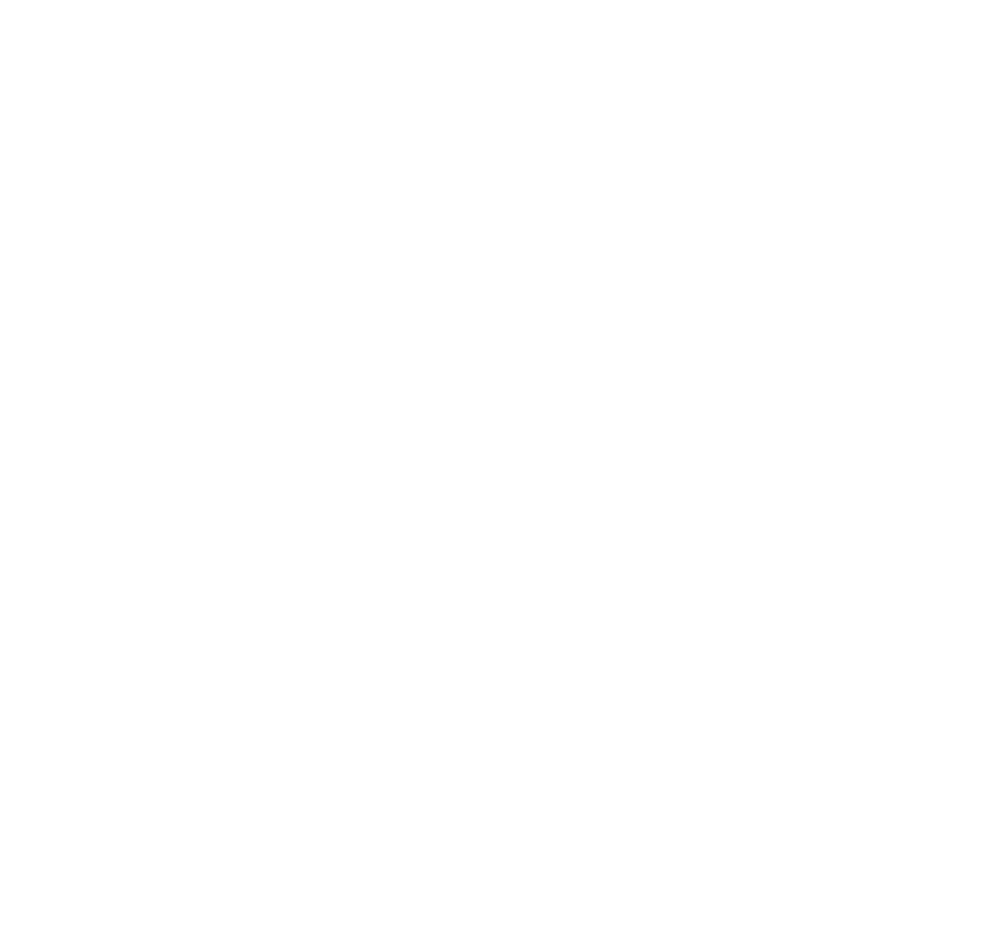 5
Tour de l’Amphithéatre !
‹#›
‹#›
Merci
pour votre attention


Dr. Emmanuel DOS RAMOS
contact : edosramos@ies-sud.fr
‹#›